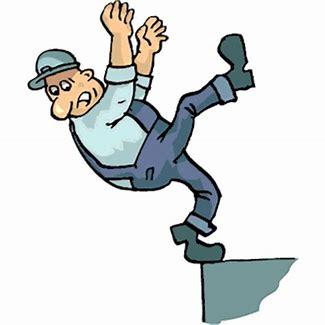 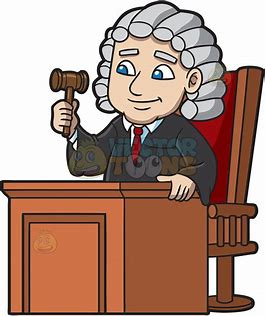 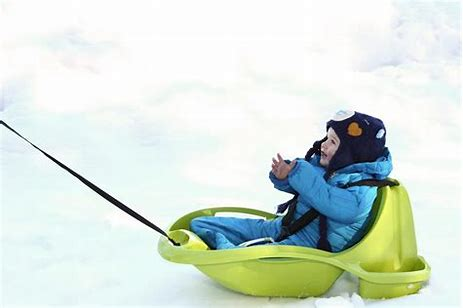 edge           judge       sledge
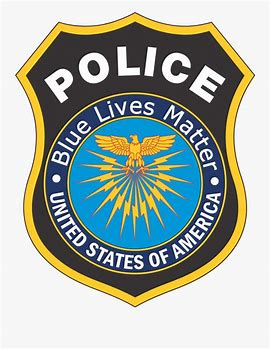 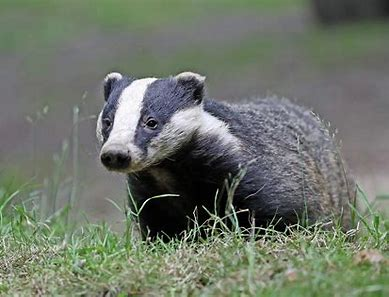 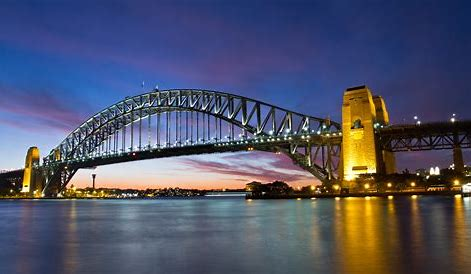 badge       badger        bridge
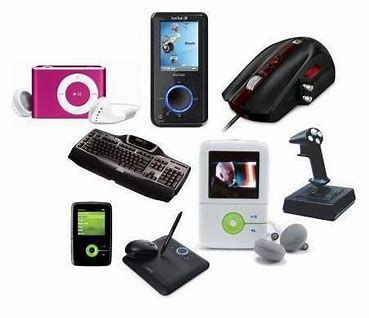 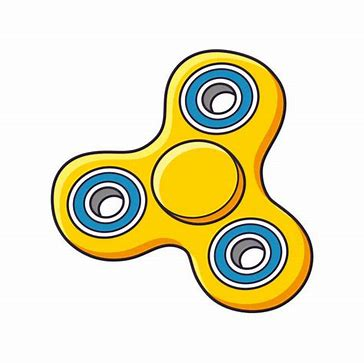 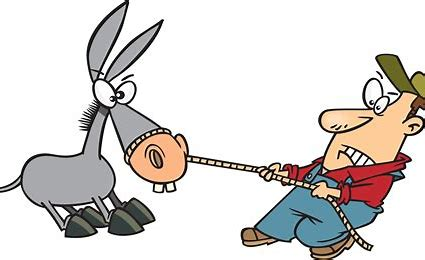 gadget        budge       fidget
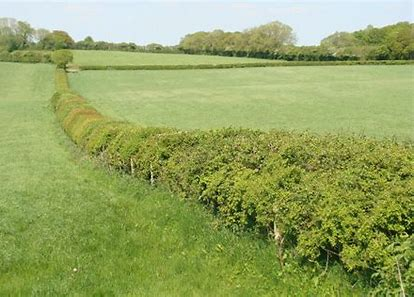 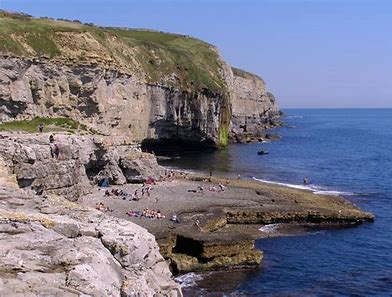 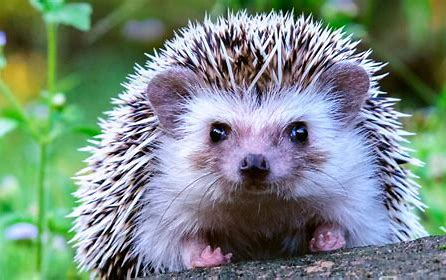 ledge          hedgerow     hedgehog
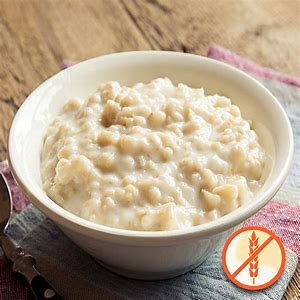 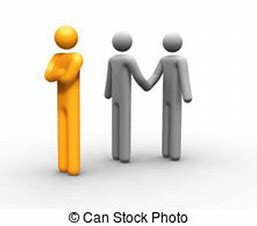 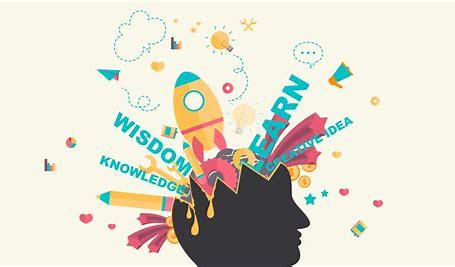 knowledge    begrudge      porridge
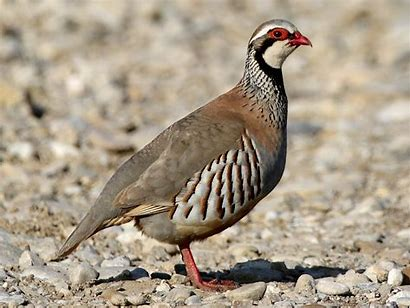 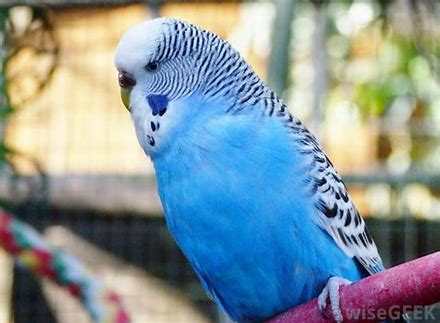 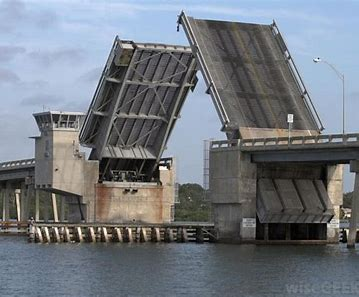 budgerigar   drawbridge    partridge